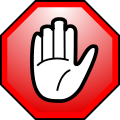 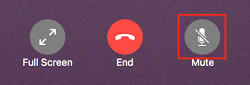 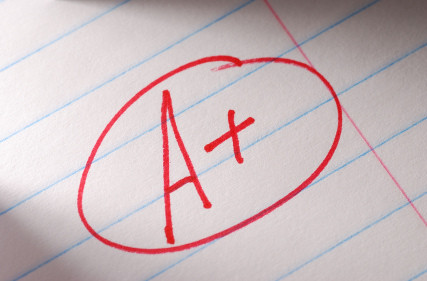 T.Bushra Alswailem
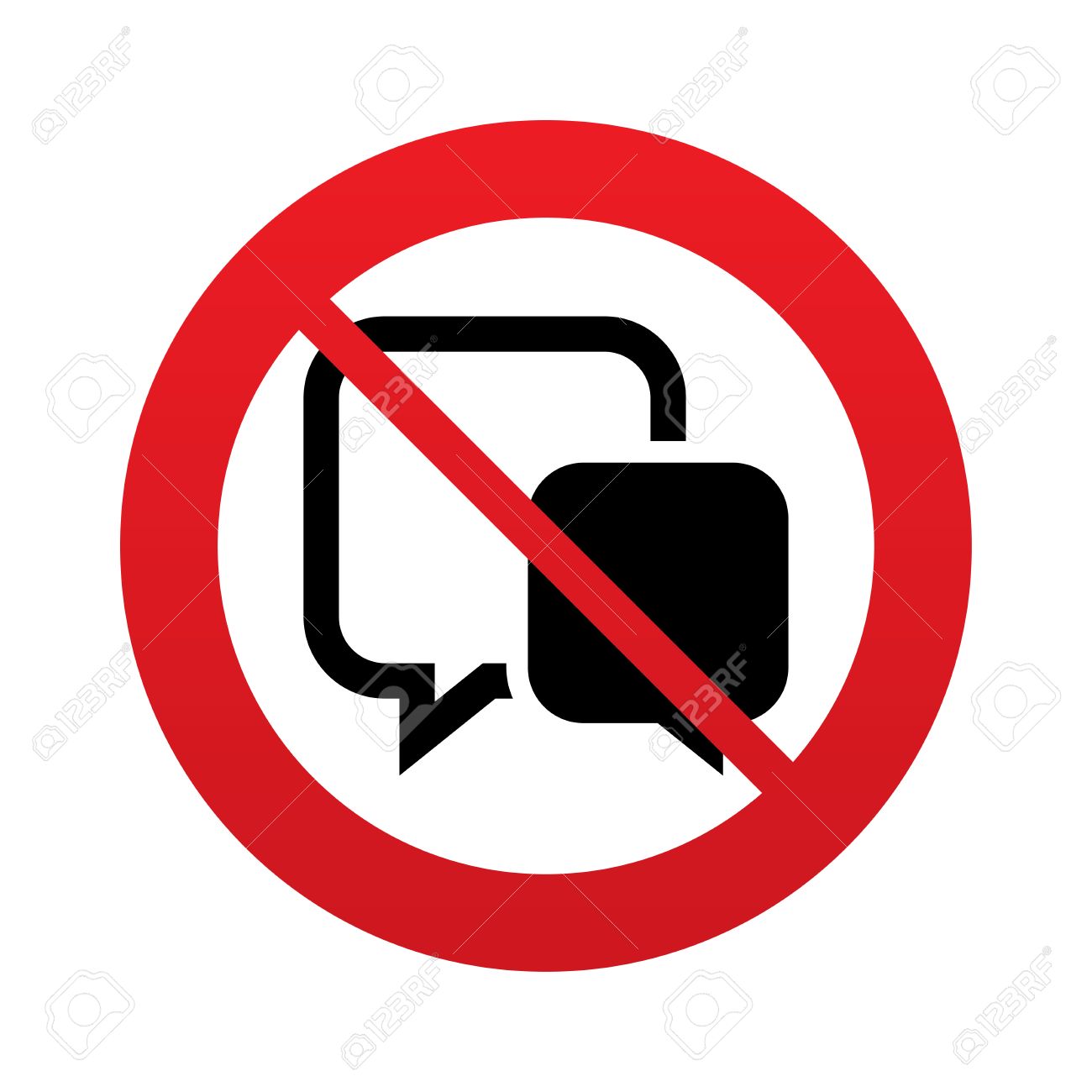 Our objectives for today’s lesson:
1-Differentiate  between demonstratives pronouns (this , that, these ,those ).
 
2-Ask and answer questions using demonstrative pronouns.

3-Identify different commands.

4-Distinguish definite articles ;a , an .
T.Bushra Alswailem
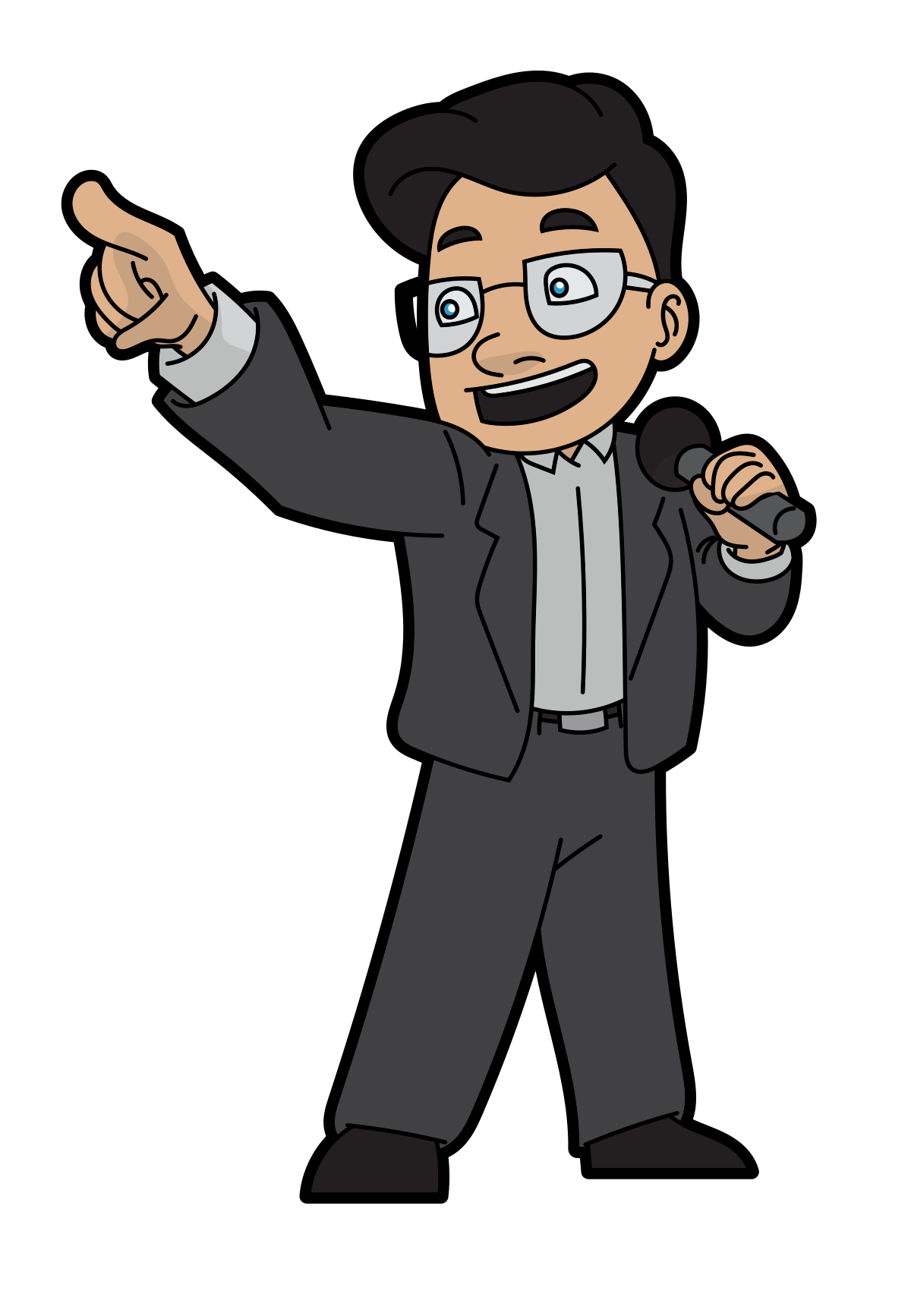 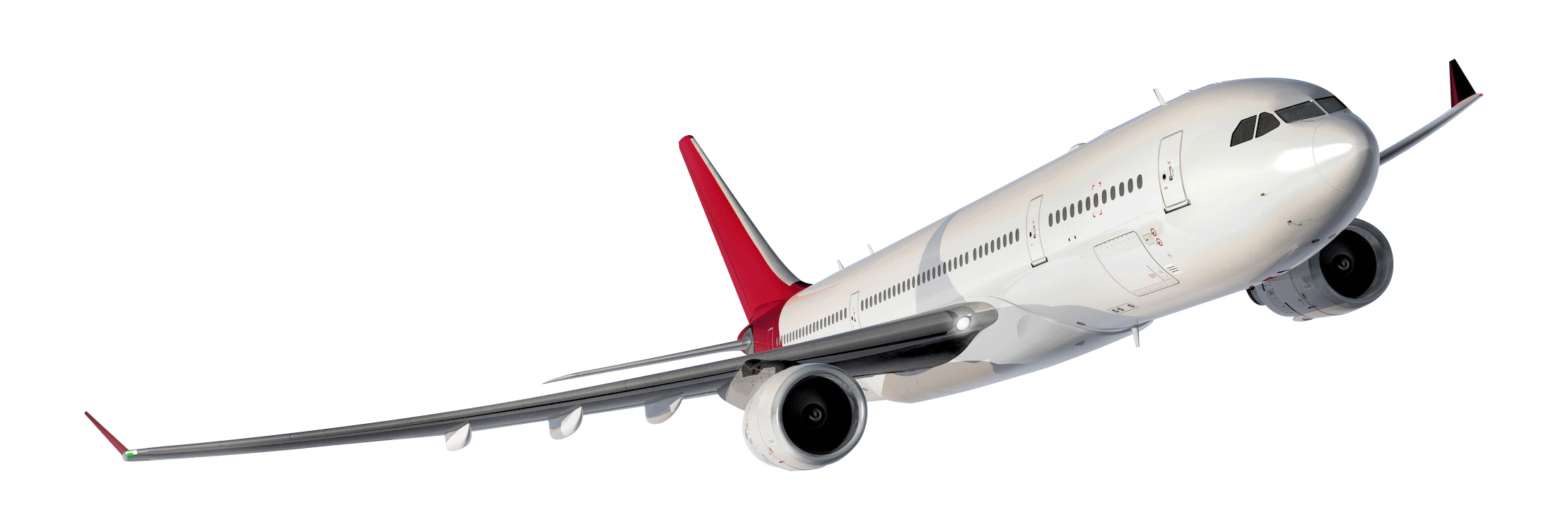 What’s that?
T.Bushra Alswailem
Grammar p. 20
هذه الصورة بواسطة كاتب غير معروف مرخصة بالاسم CC BY-SA
watch
bicycle
typewriter
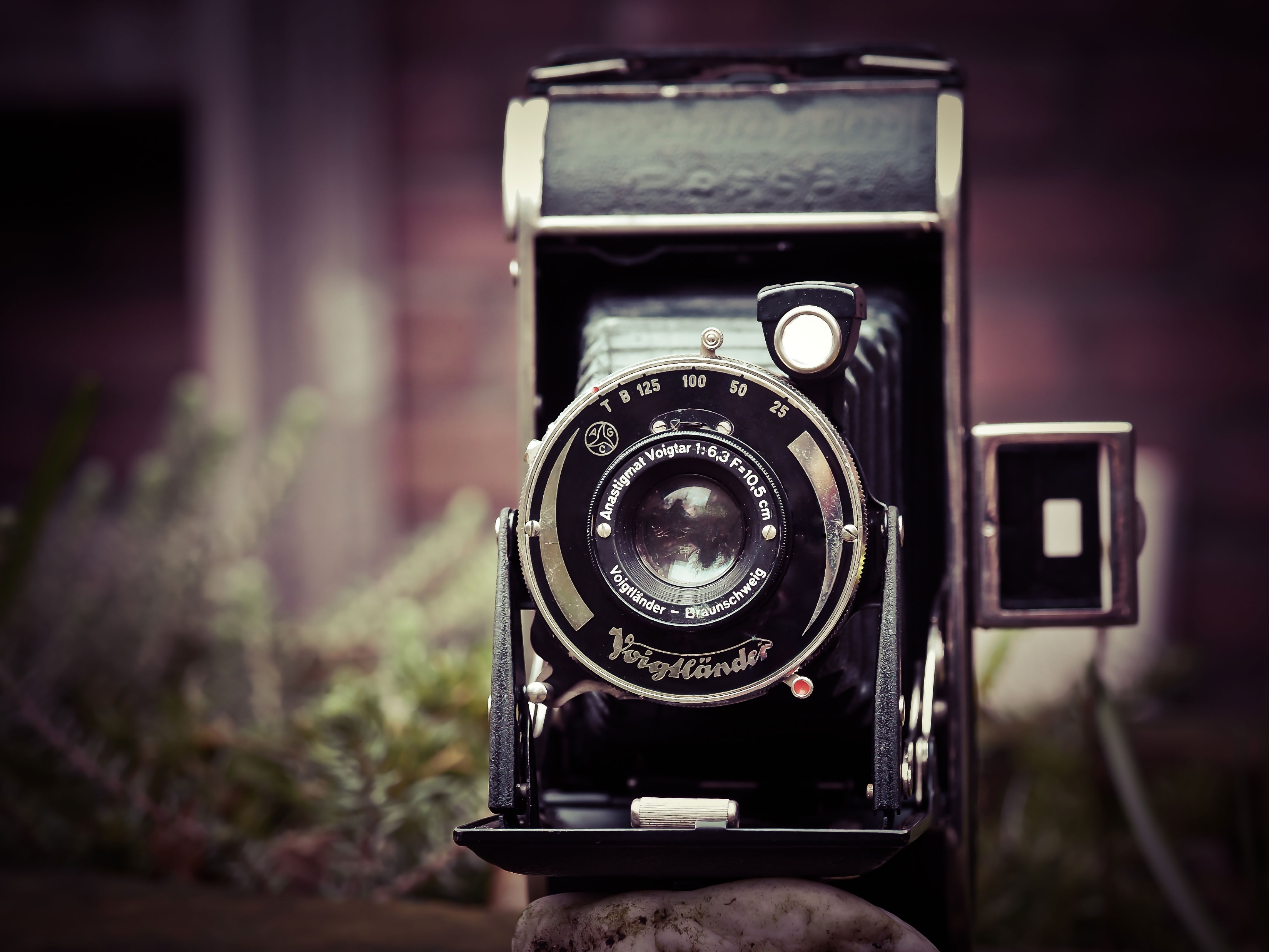 Key chaine
telephone
car
radio
camera
What’s this?
T.Bushra Alswailem
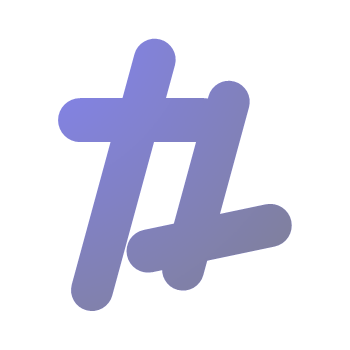 tekhnologic
watch
bicycle
typewriter
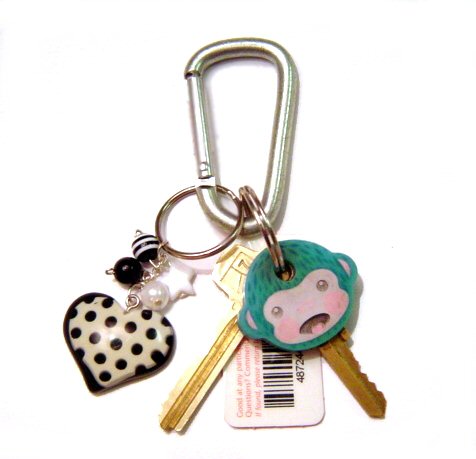 Key chains
telephone
car
radio
camera
What are those?
T.Bushra Alswailem
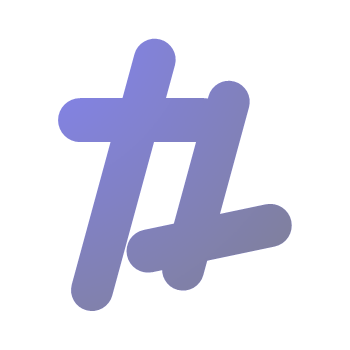 tekhnologic
T.Bushra Alswailem
Demonstrative Pronouns:
T.Bushra Alswailem
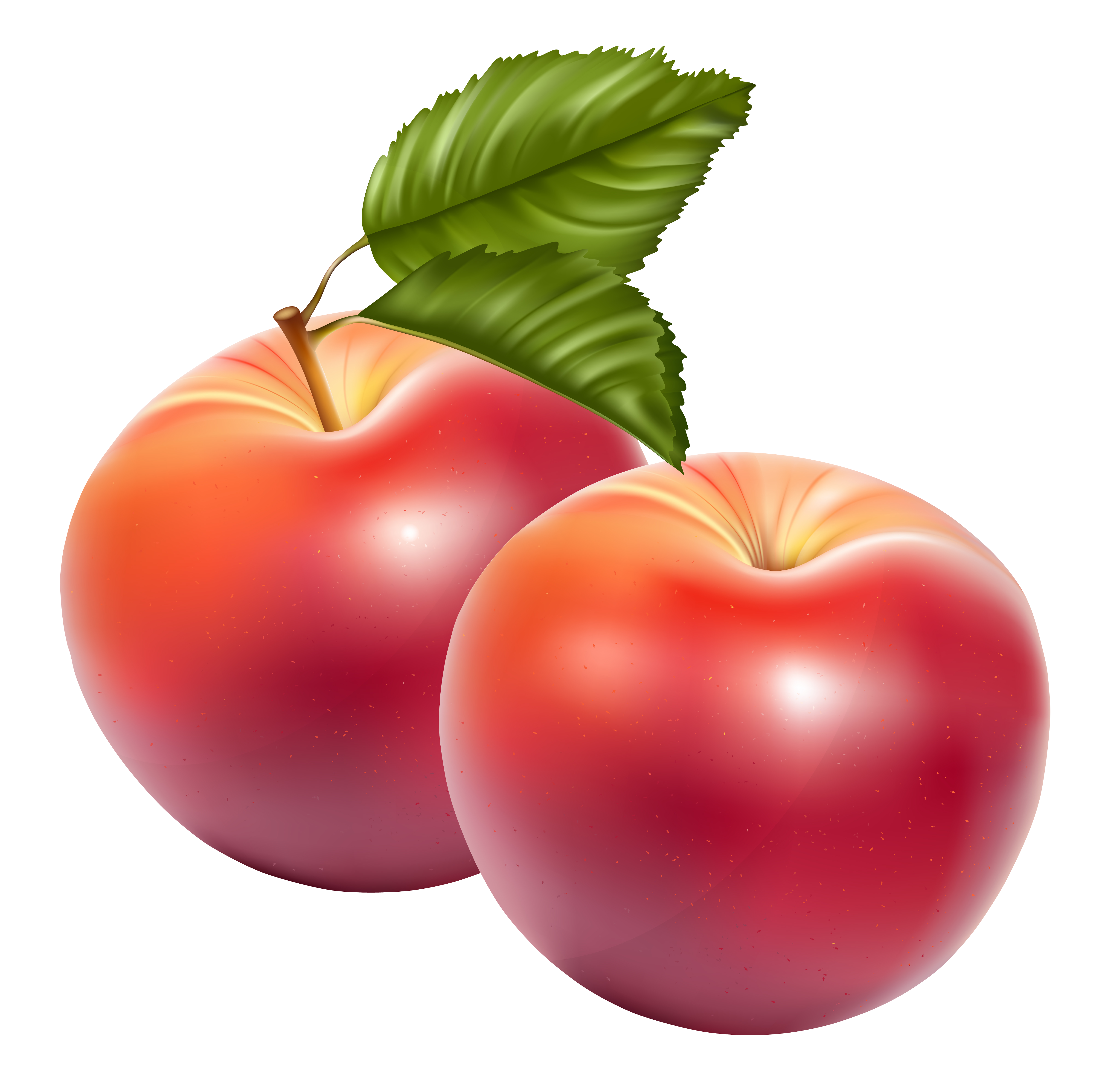 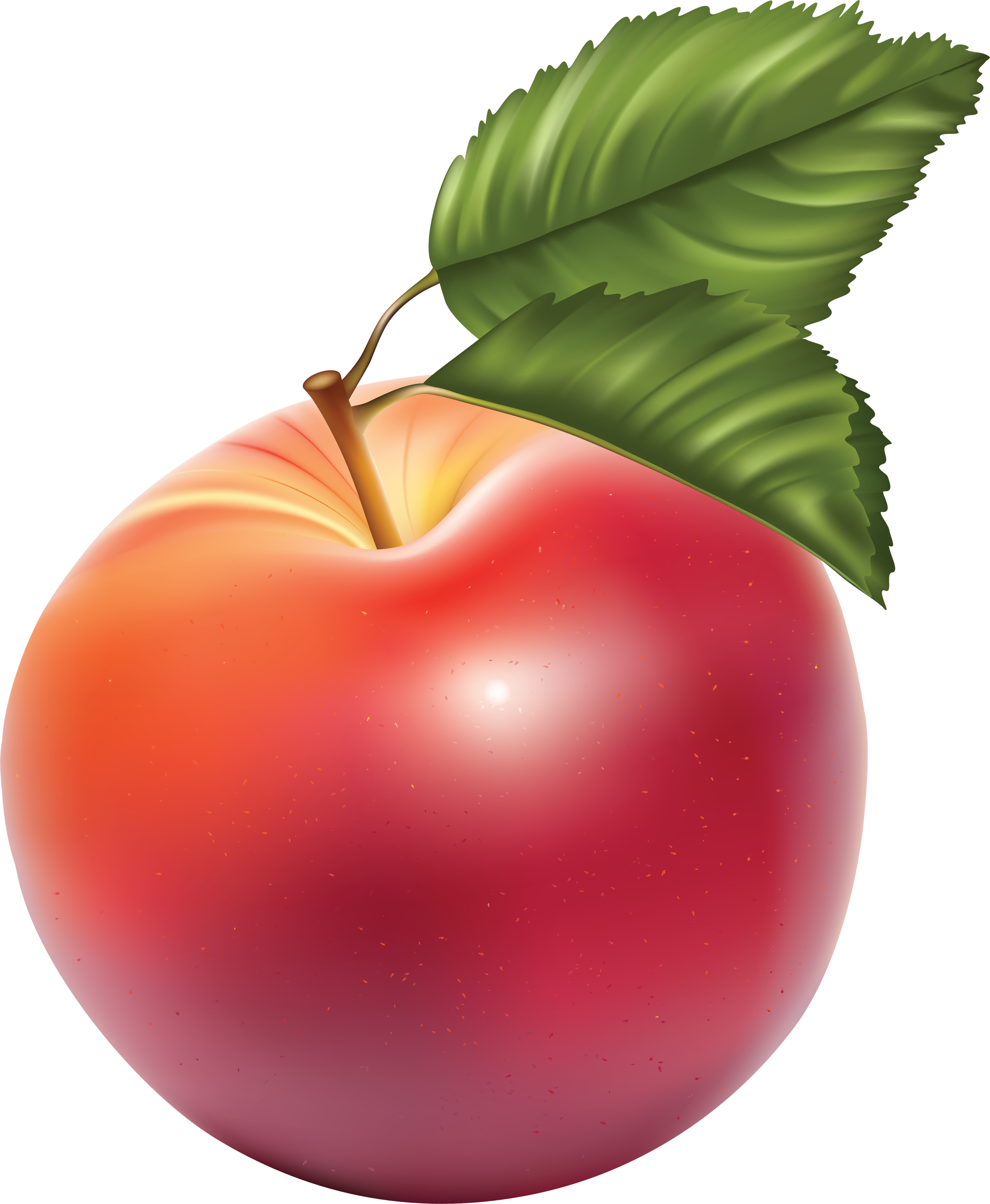 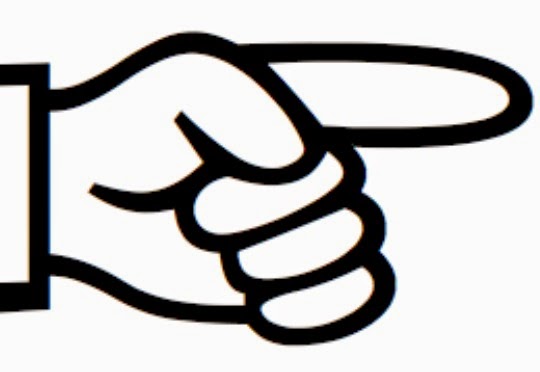 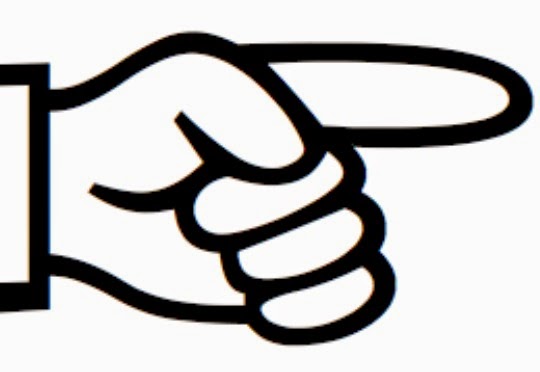 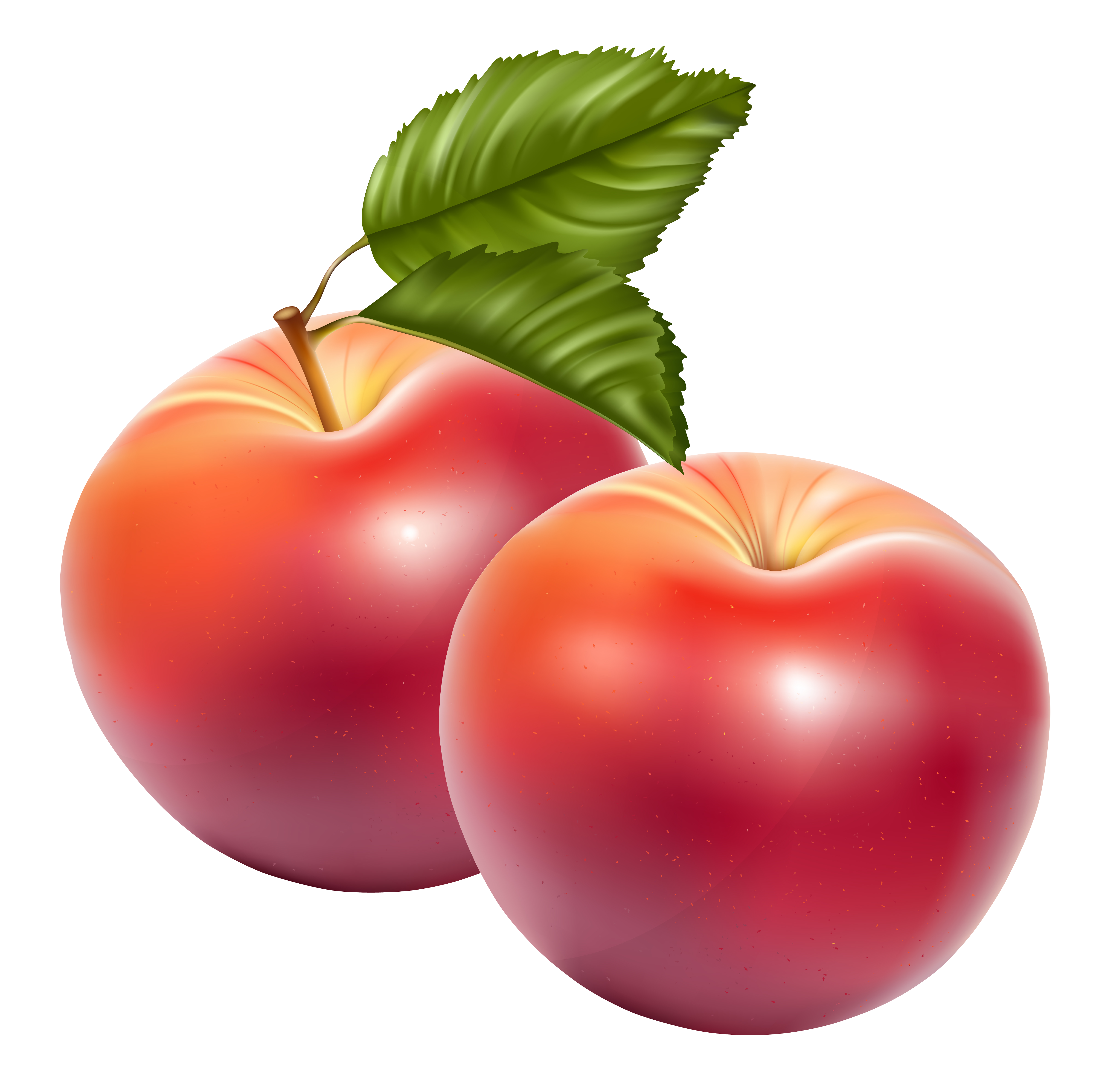 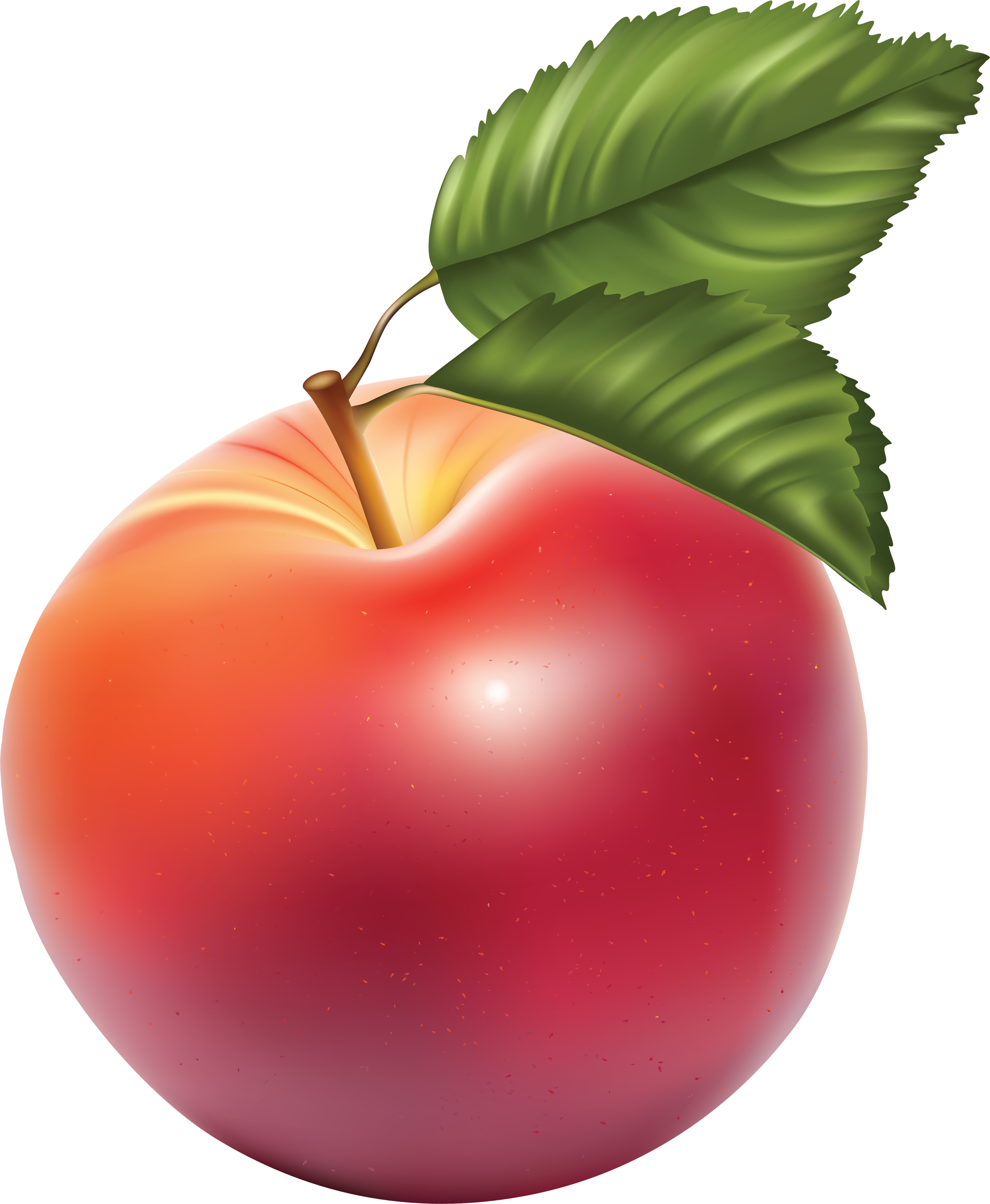 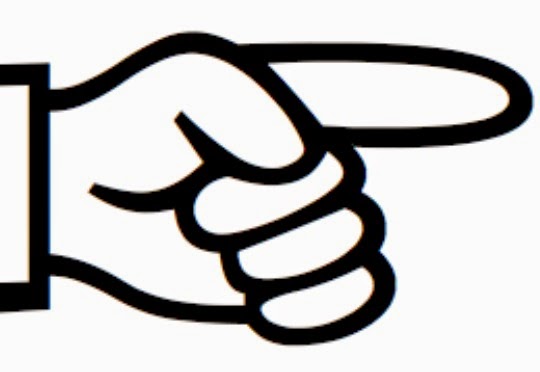 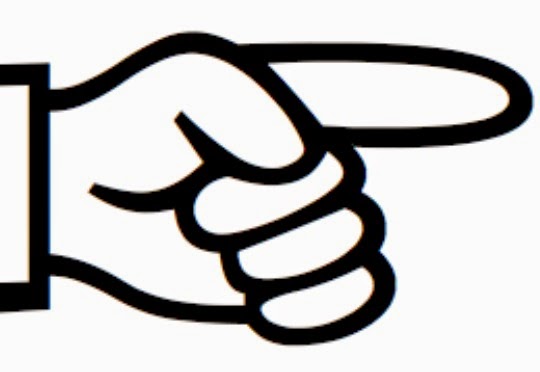 Demonstrative Pronouns:
Singular : this , that  Plural : these, those.
Choose the correct demonstrative pronouns:
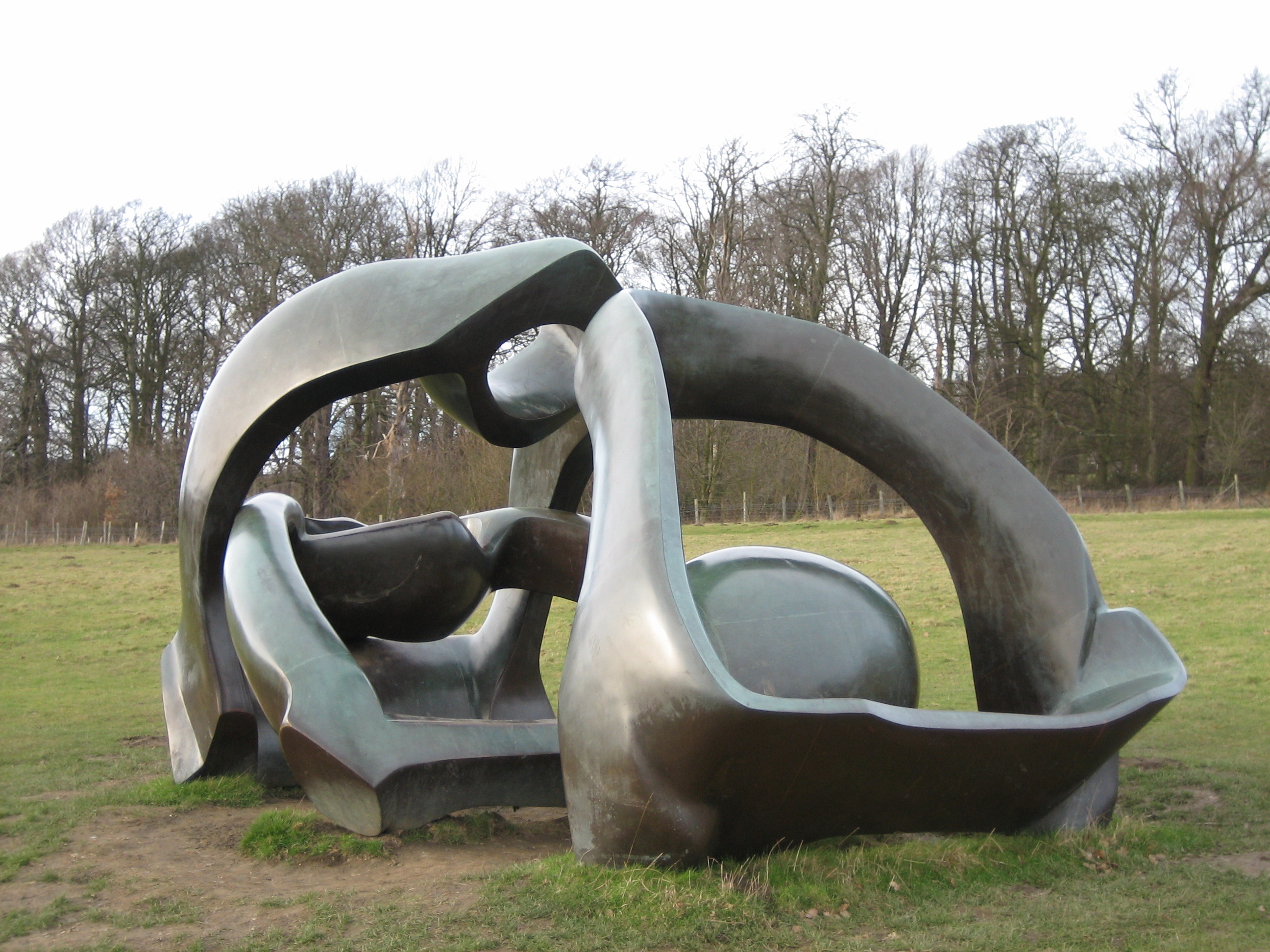 that
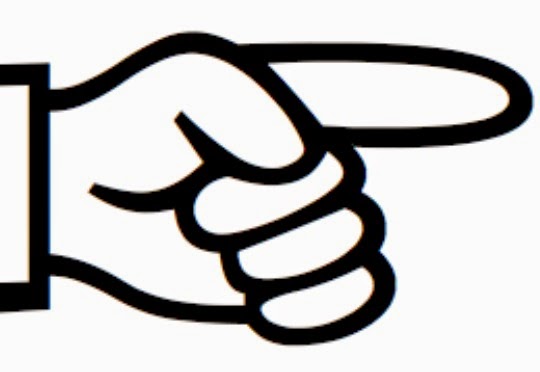 1- What’s…………………..?

   -It’s a sculpture.
T.Bushra Alswailem
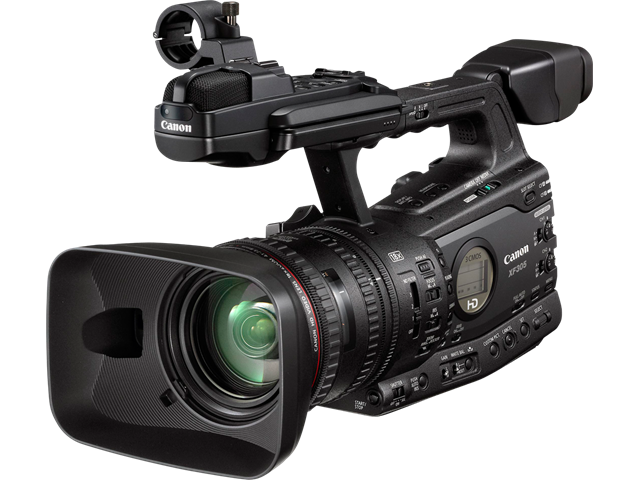 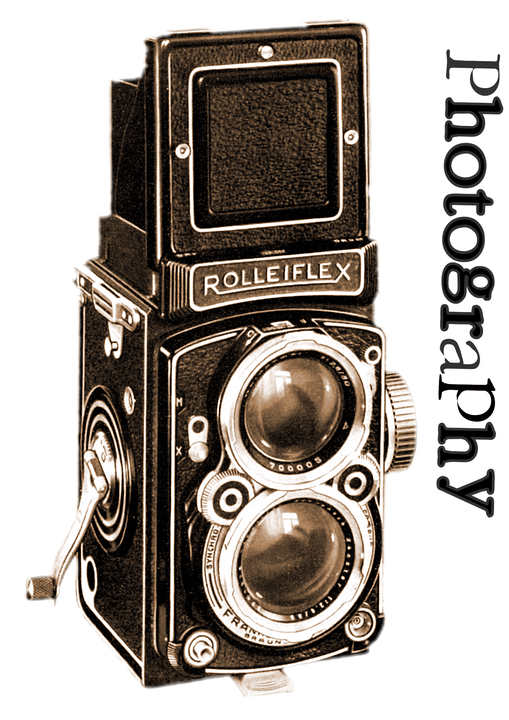 these
2- What are………………..?

   -They are cameras.
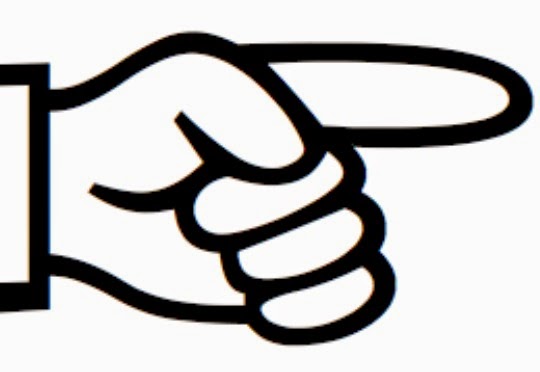 Open your book to p. 20
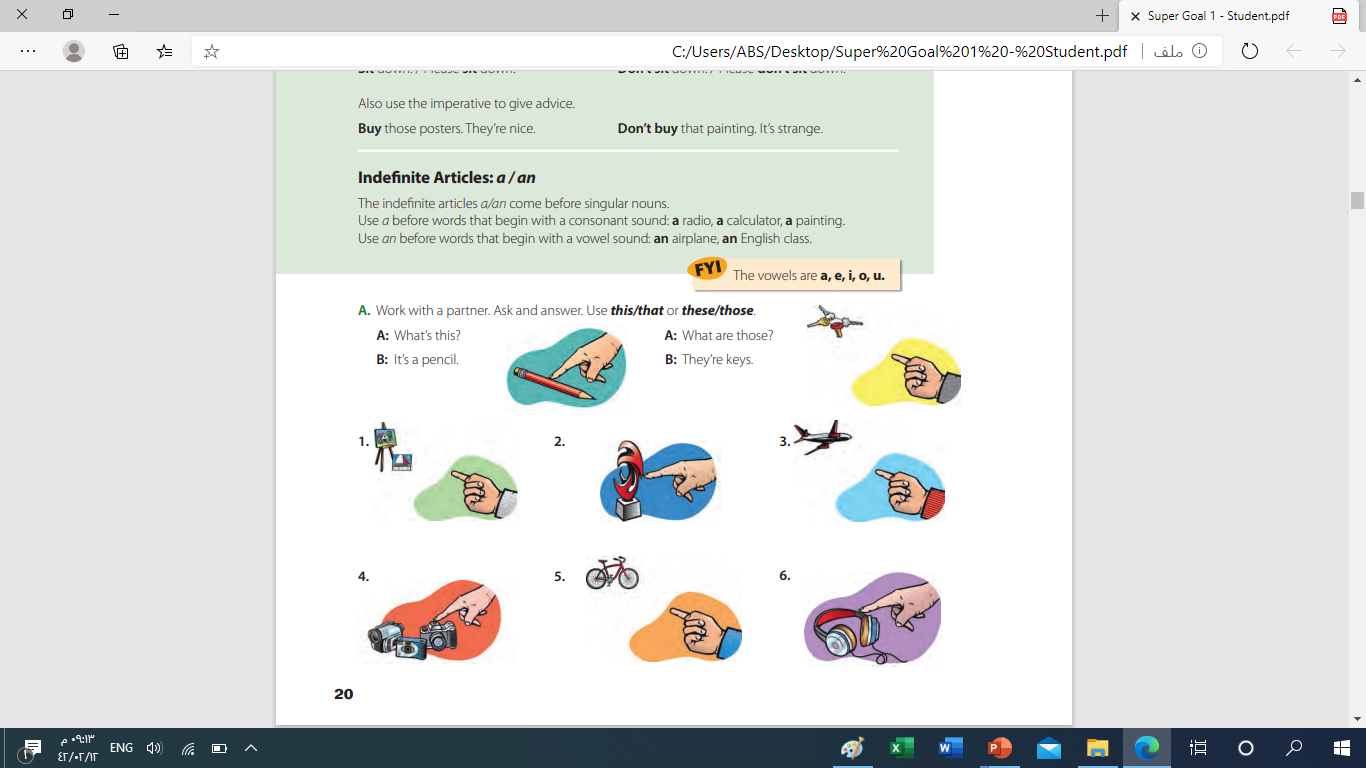 T.Bushra Alswailem
1
2
3
1-What’s that ?
  -It’s a painting
2-What’s this?
 -It’s a pencil
3-Whats that?
 _it’s a sculpture
3-Whats that?
 _it’s an airplane
-What are those?
-They are key chains
T.Bushra Alswailem
Imperatives :
Use the imperative for:
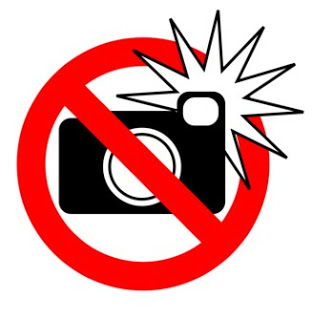 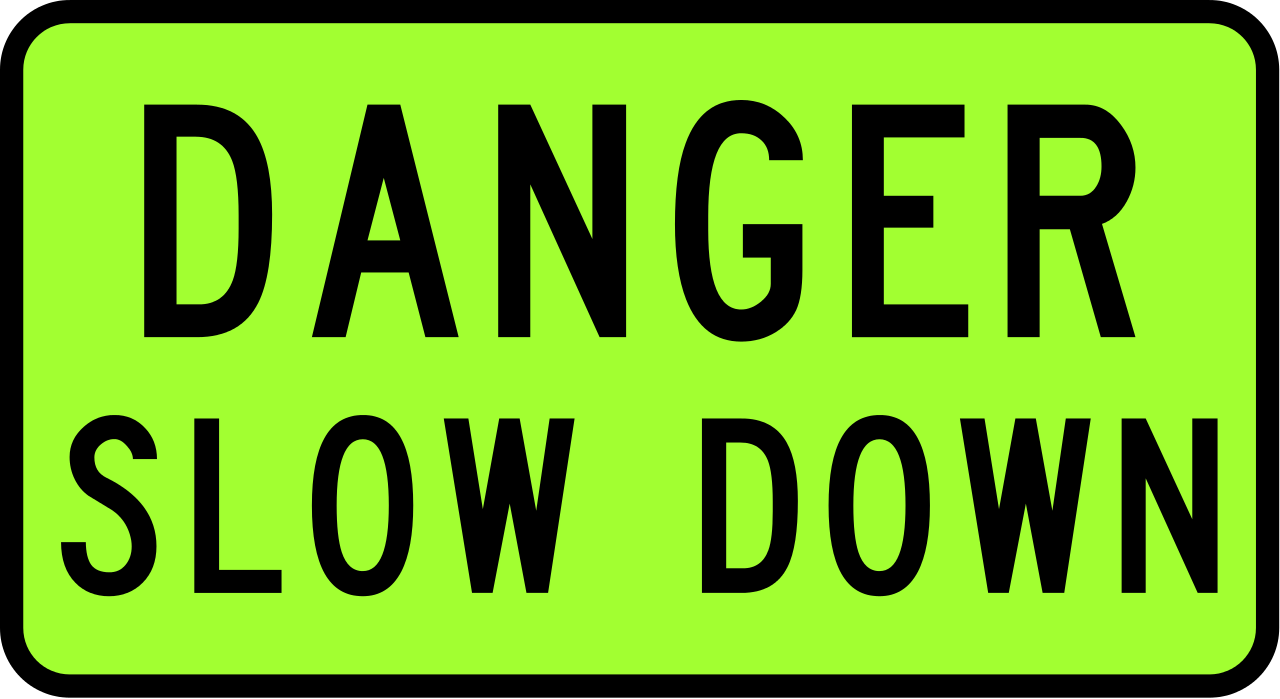 T.Bushra Alswailem
Don’t take pictures
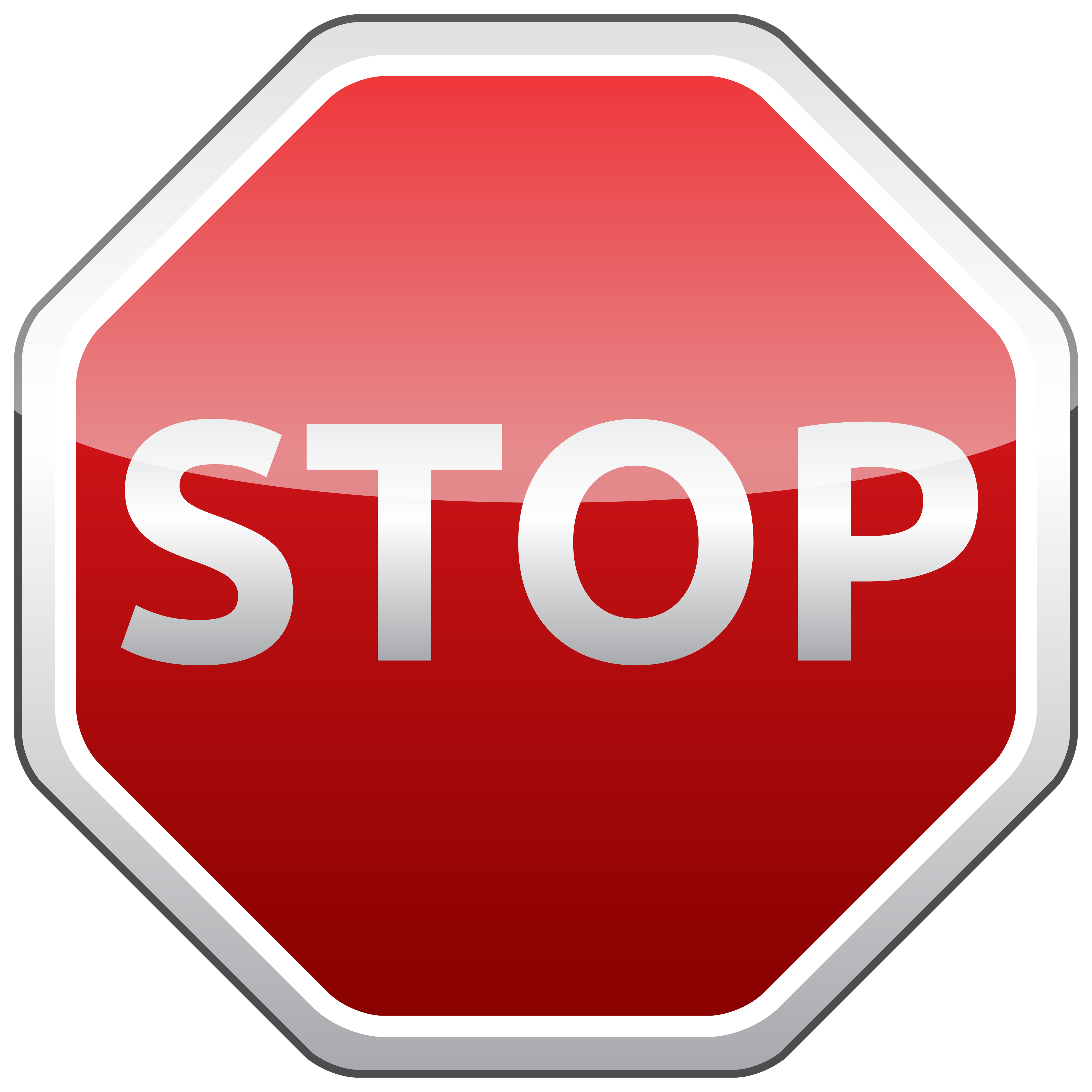 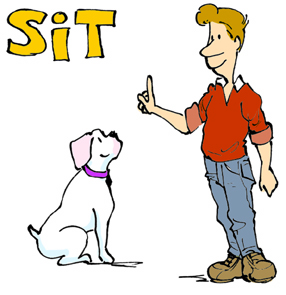 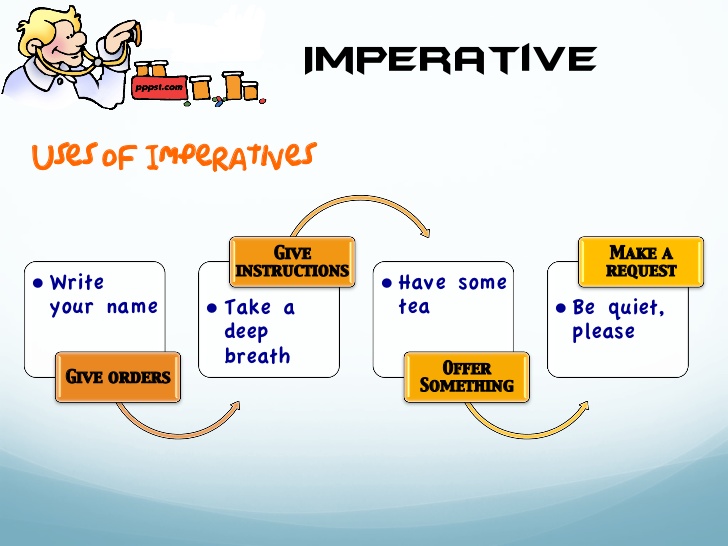 T.Bushra Alswailem
هذه الصورة بواسطة كاتب غير معروف مرخصة بالاسم CC BY-SA-NC
Open your books to P.21
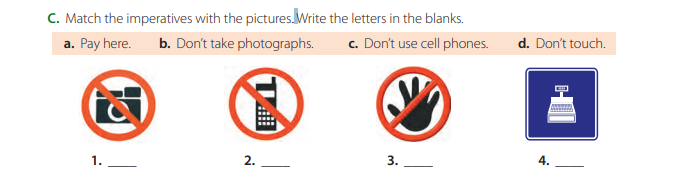 T.Bushra Alswailem
d
c
b
a
Indefinite articles
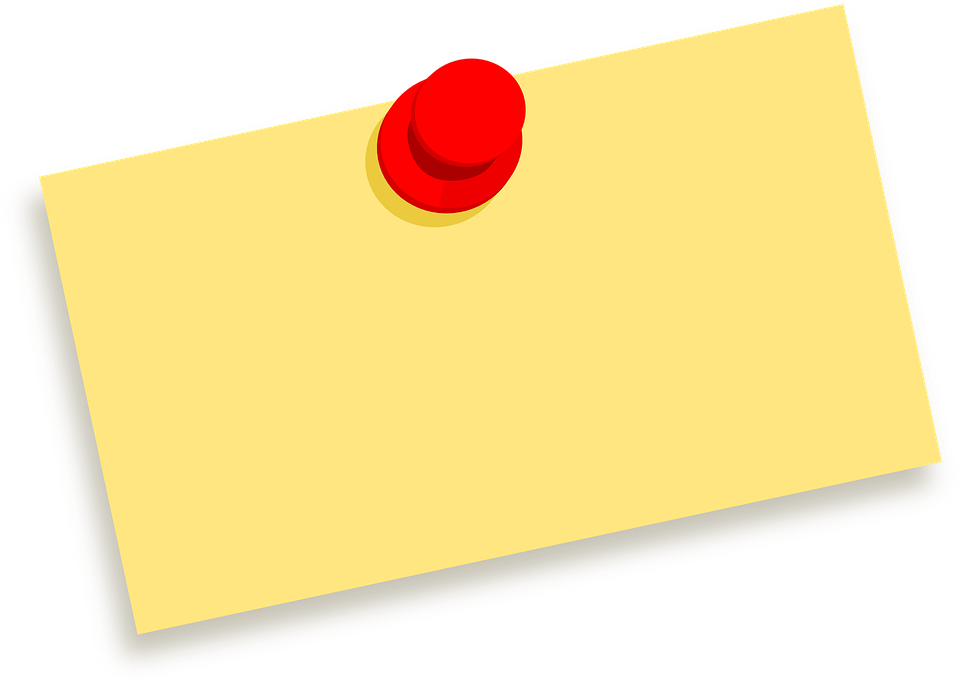 Indefinite articles go only with singular nouns
a &an=1
An apple
An airplane
An umbrella
T.Bushra Alswailem
Indefinite
articles
A bicycle
A camera
A sculpture
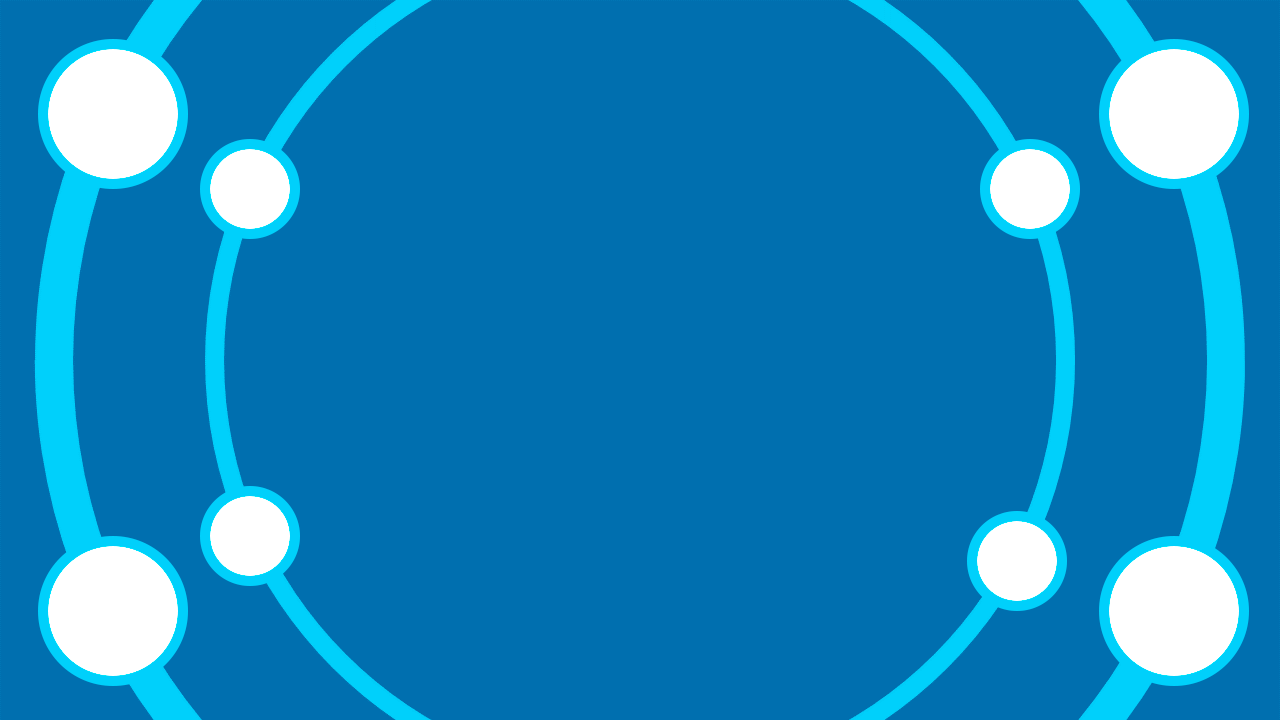 1
2
SPIN
T.Bushra Alswailem
3
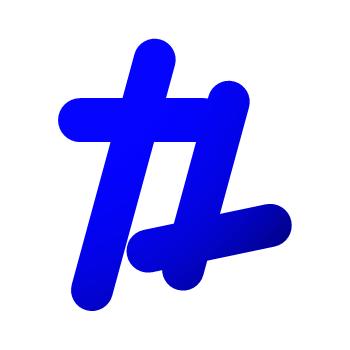 tekhnologic
[Speaker Notes: 3 Segments]